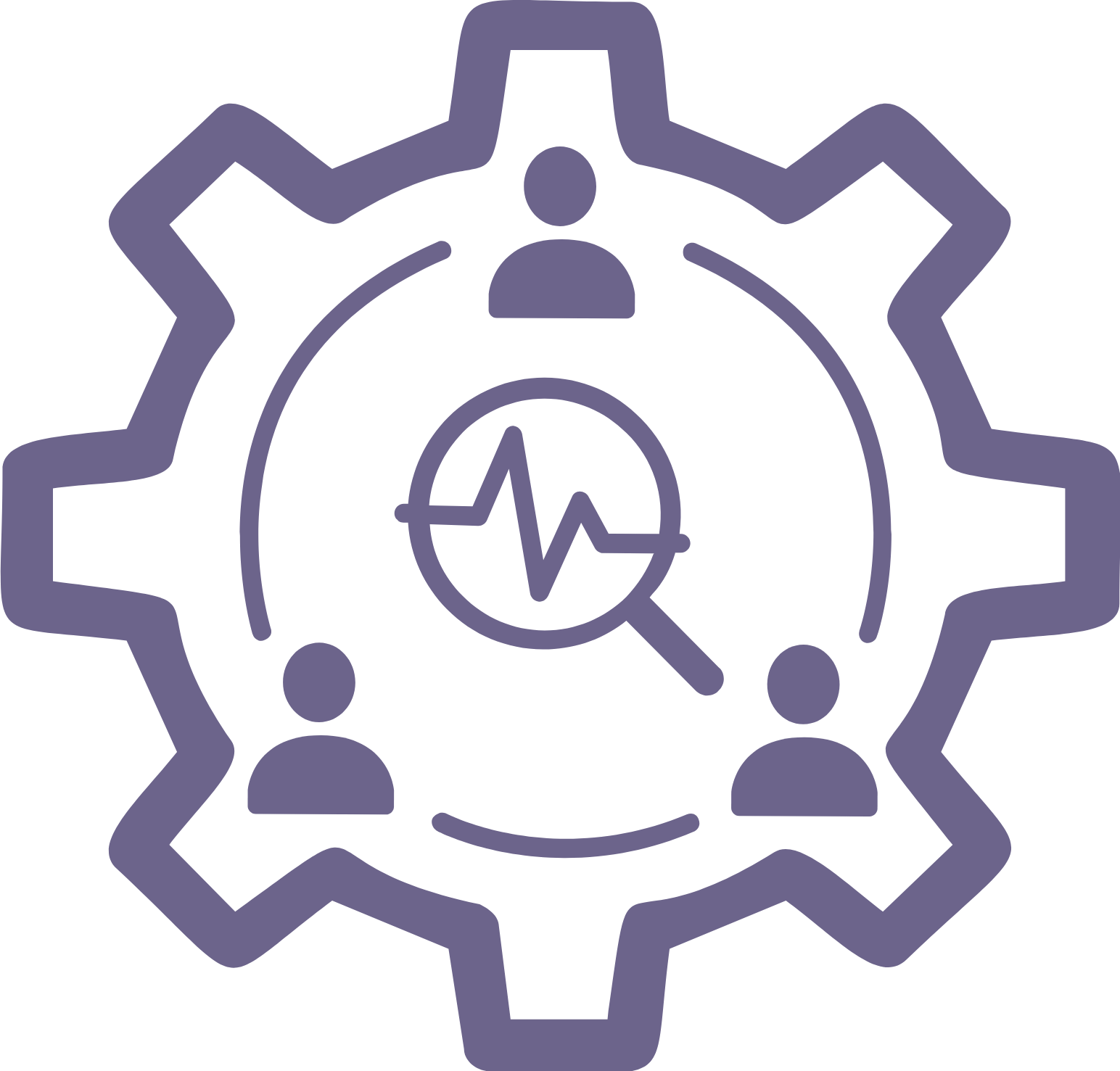 YPAR in School
Why Train
Example
1
© 2022 YPARinSchool.com
This file is for personal, classroom or public library use. By using it,
 you agree that you will not copy or reproduce files except for non-commercial personal use
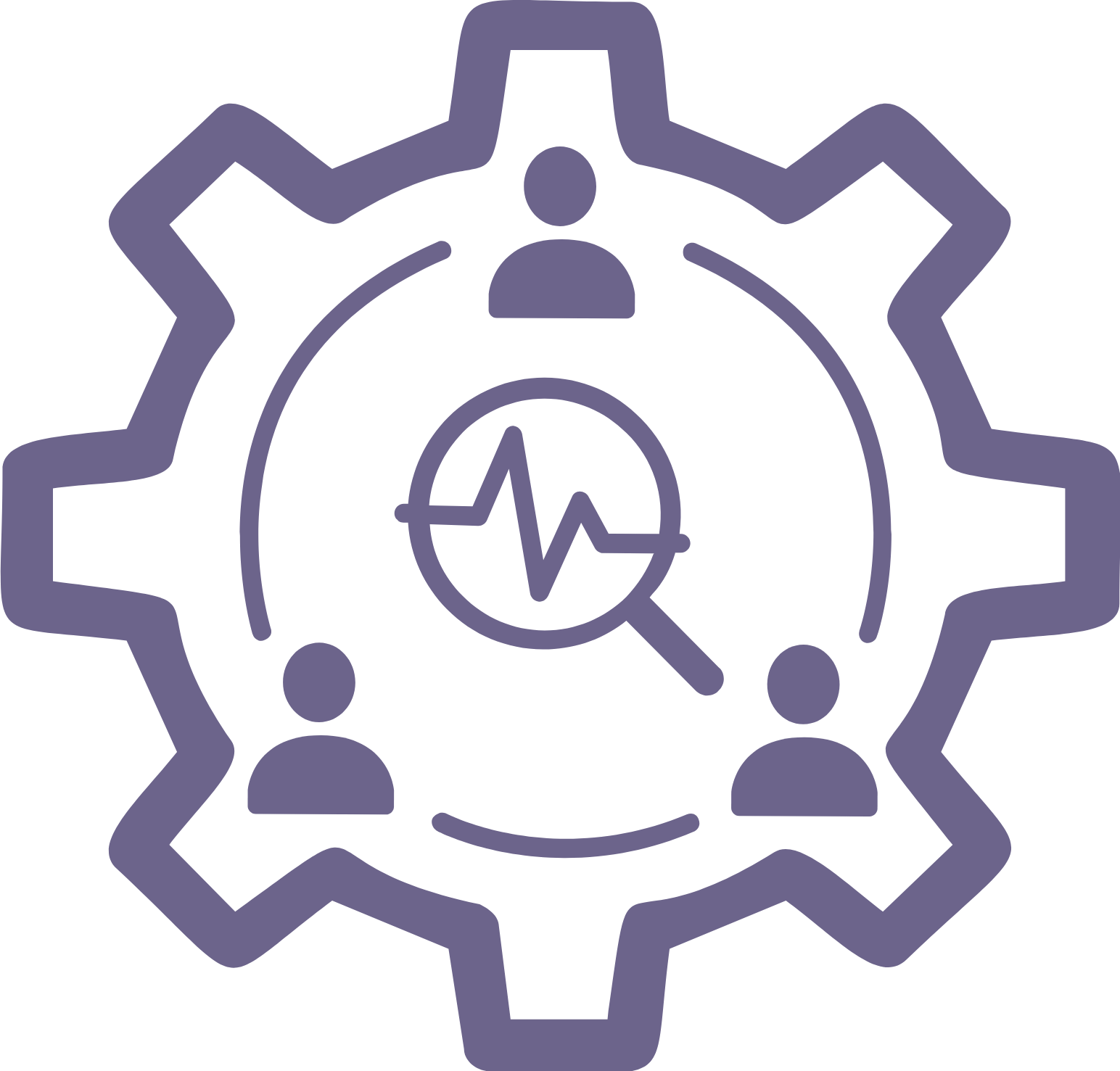 YPAR in School
How Train
Example
Your Turn!!
As a group, complete your own Why Train.
Remember only 1 submission per group.
2
© 2022 YPARinSchool.com
This file is for personal, classroom or public library use. By using it,
 you agree that you will not copy or reproduce files except for non-commercial personal use
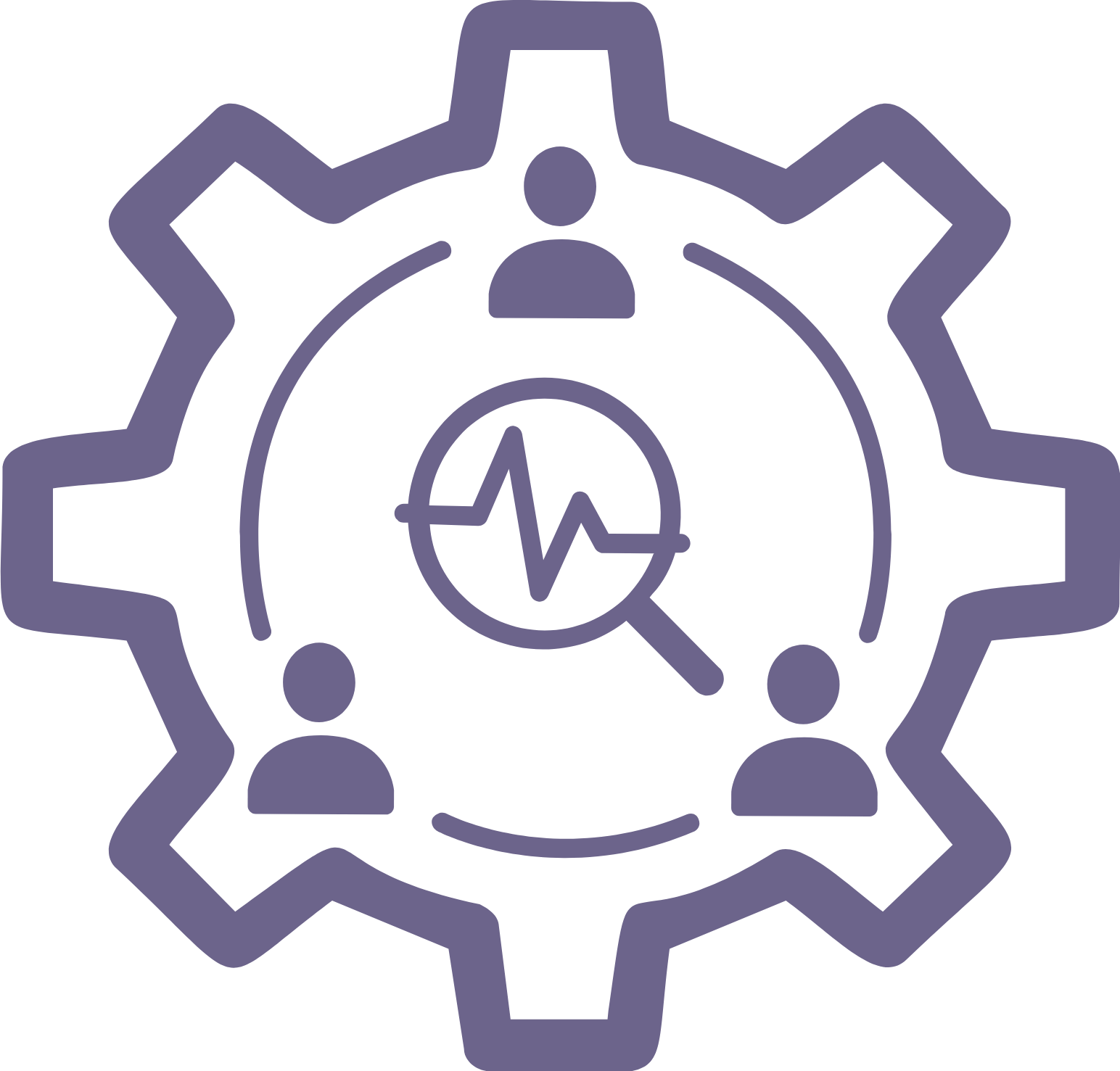 YPAR in School
Why Train
Directions: When identifying a problem to address, there are many underlying issues. You should not just say something is a problem. You want to get at the heart of the issue. Asking “why?” continually will help you get to the bottom of the issue and help you develop a potential solution. Go through this thought exercise in your group about the potential problem you want to address in your research project.
3
© 2022 YPARinSchool.com
This file is for personal, classroom or public library use. By using it,
 you agree that you will not copy or reproduce files except for non-commercial personal use
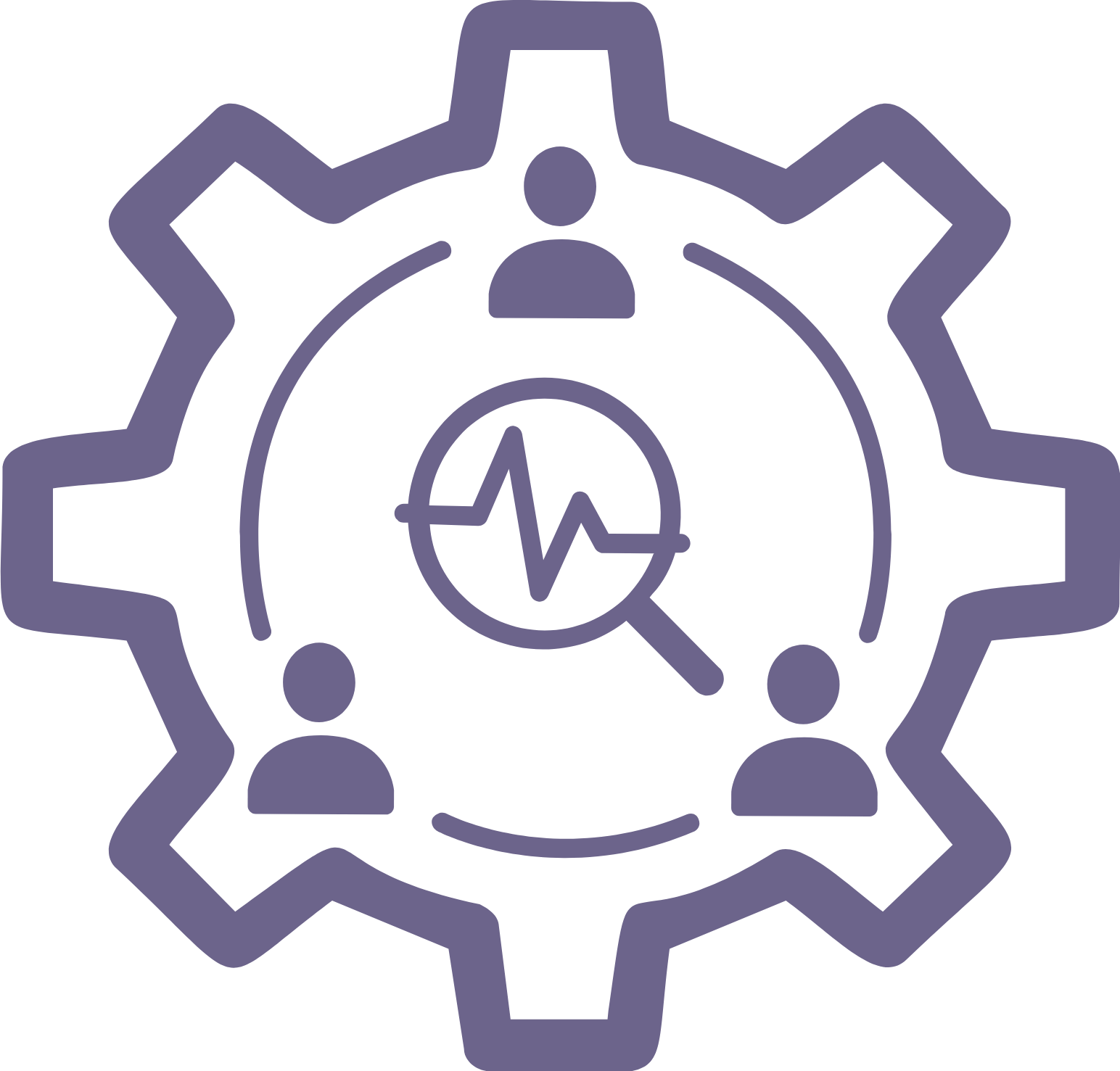 YPAR in School
How Train
Directions: Developing solutions to a problem is equally as challenging. You can’t just say “we will fix the problem.” Real life is more complex than that. When you come up with your solution, you have to think through all of the details. Asking continually “how?” will help you develop the details of your plan.
4
© 2022 YPARinSchool.com
This file is for personal, classroom or public library use. By using it,
 you agree that you will not copy or reproduce files except for non-commercial personal use